Line Array Single 18” Subwoofer Speaker
DS-8118C
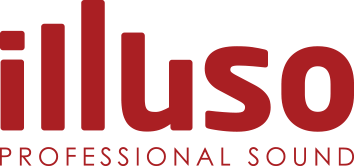 Professional Line Array Speaker System
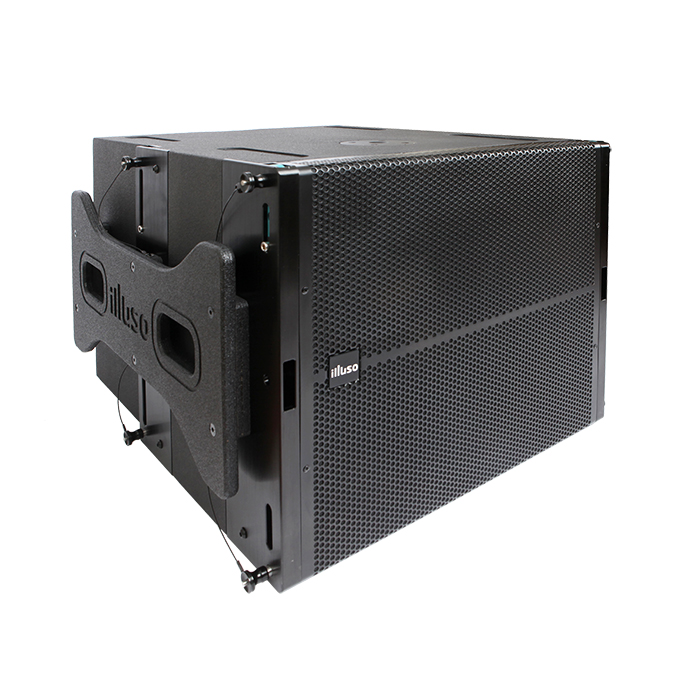 FEATURE
4”보이스코일을 사용한  1개의  18” 고출력 드라이브 채용으로 파워풀한 댐핑과 높은 음압을 재생 
중대형 공간에서 사용이 가능한 서브우퍼
SPECIFICATION
서울시 동작구 상도로 17 동화빌딩
TEL : 02-825-0300 FAX: 02-825-1141
www.dhe-av.co.kr
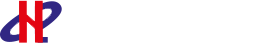